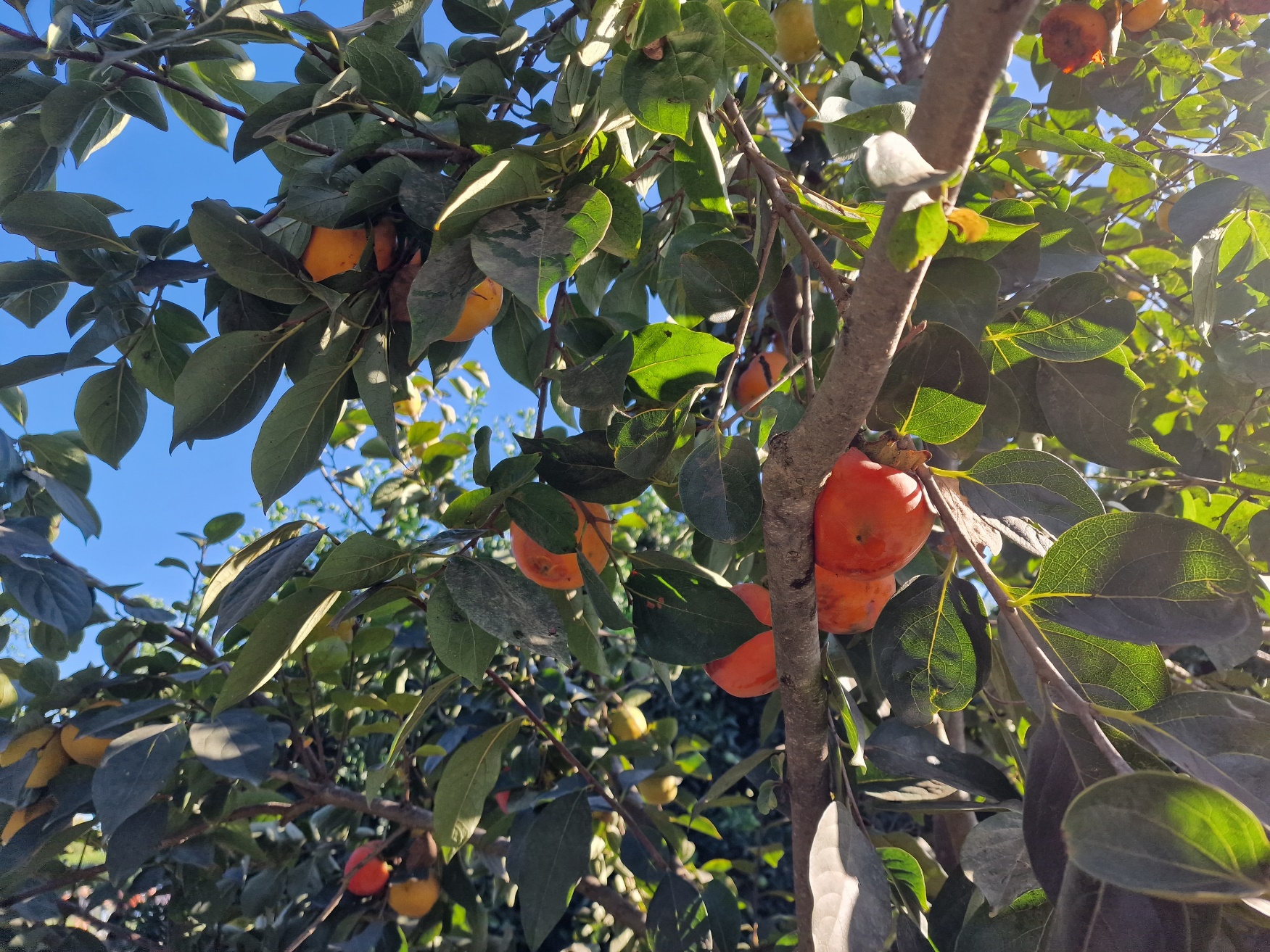 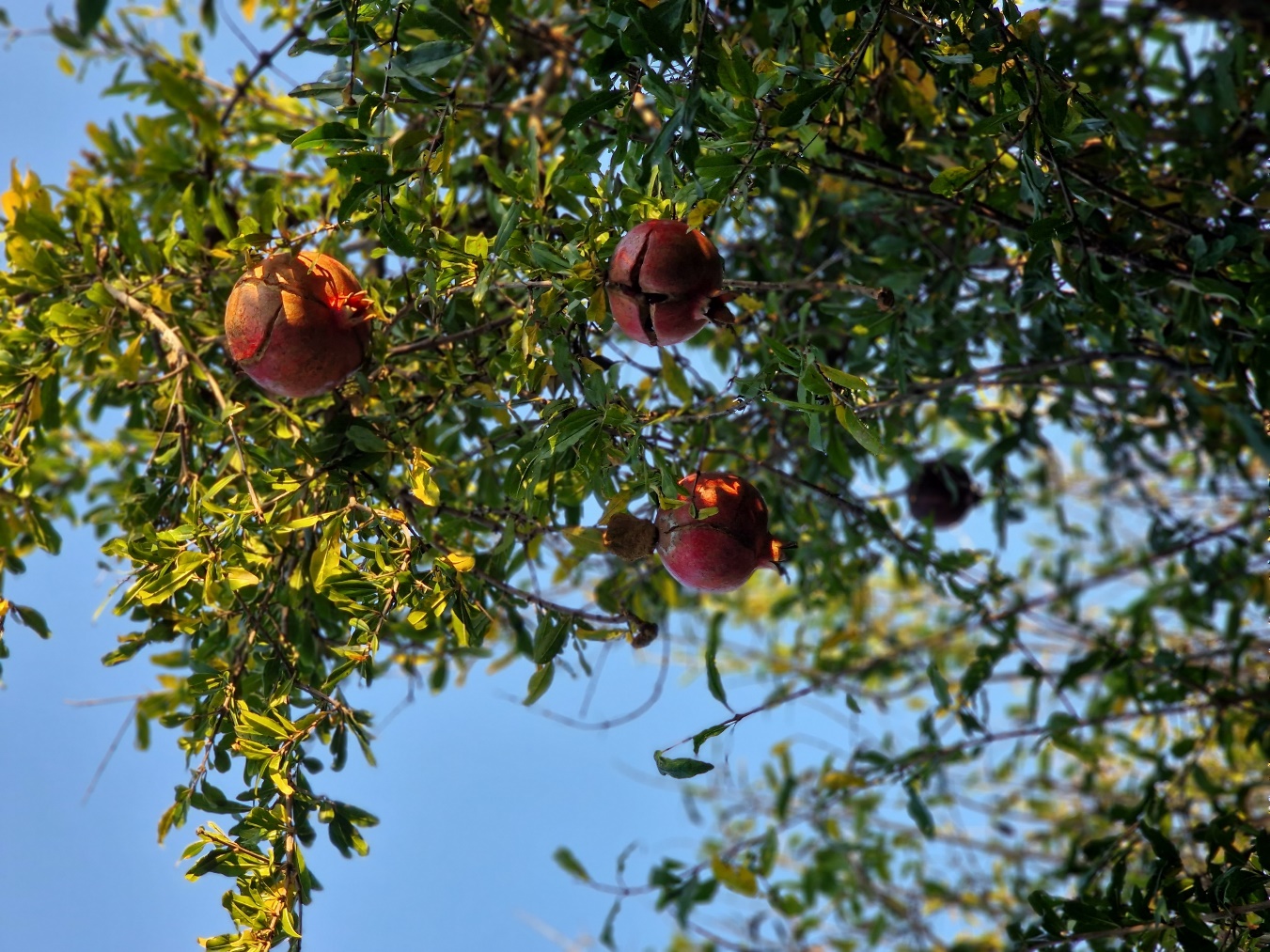 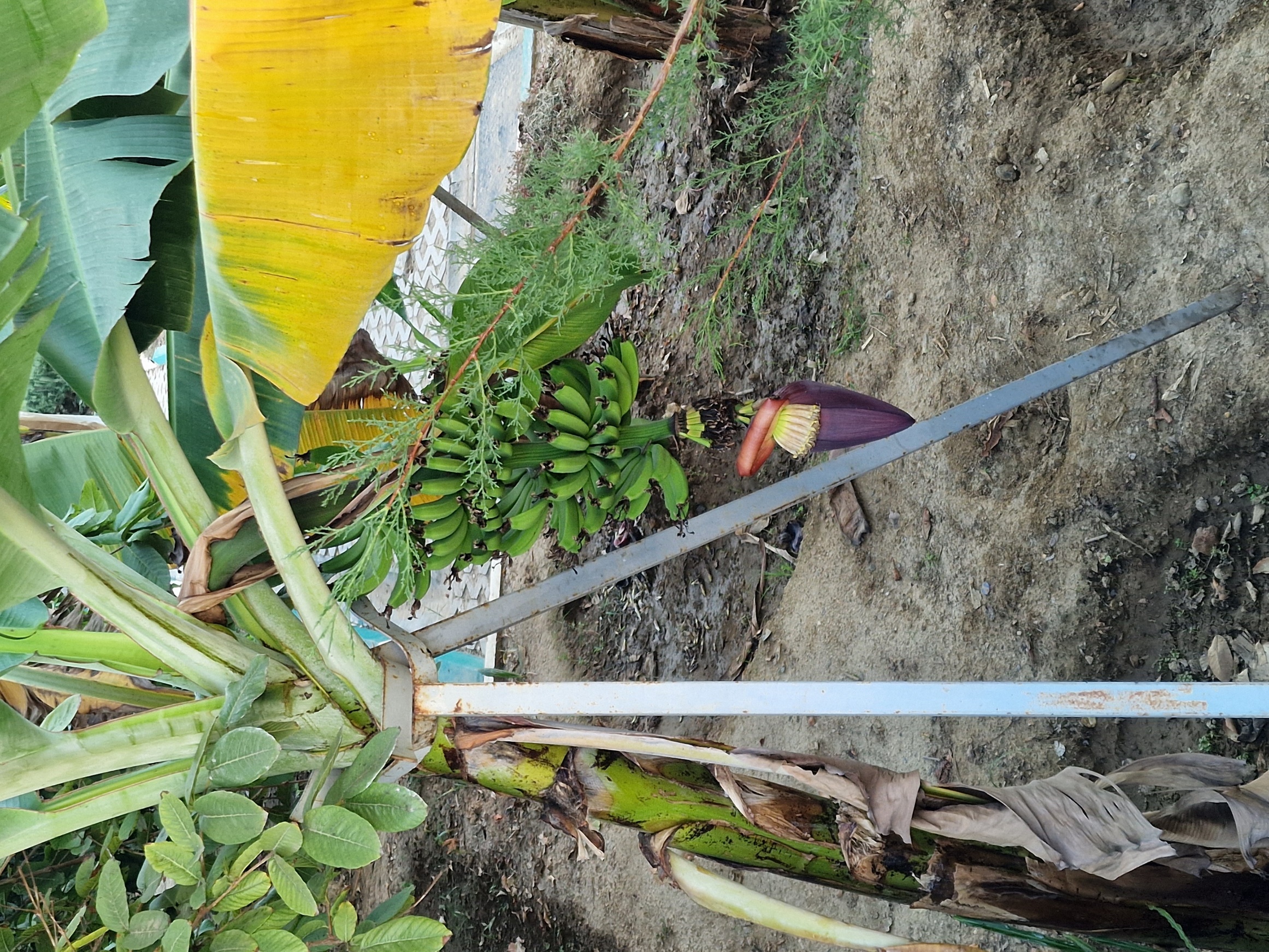 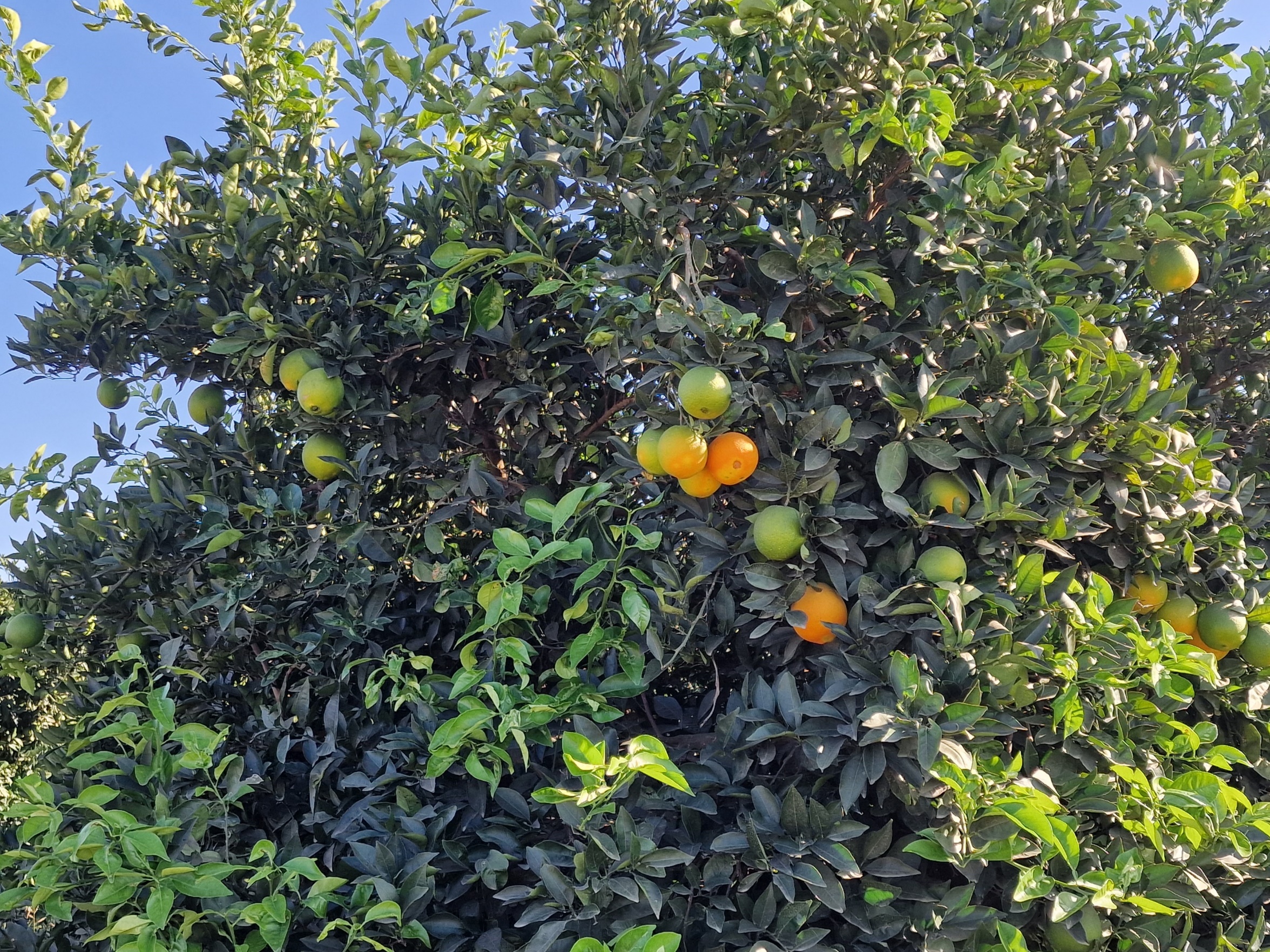 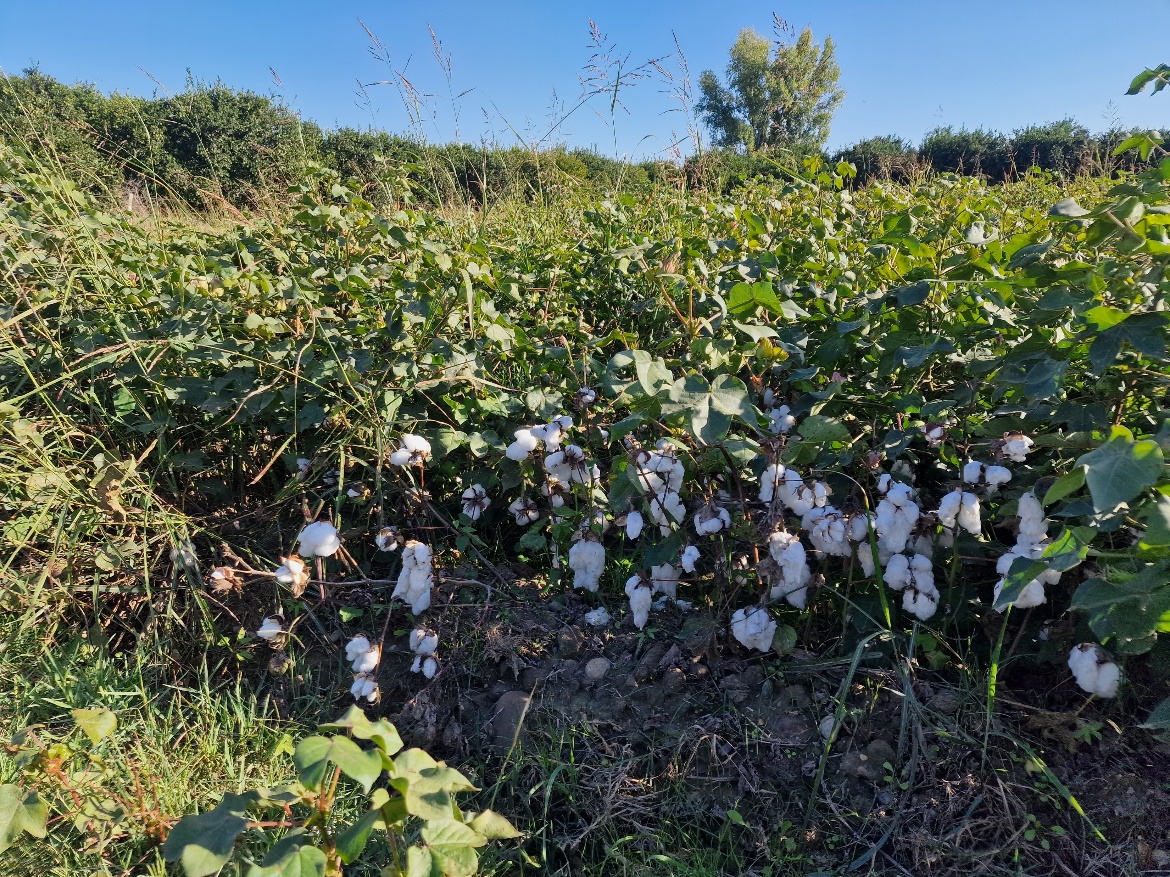 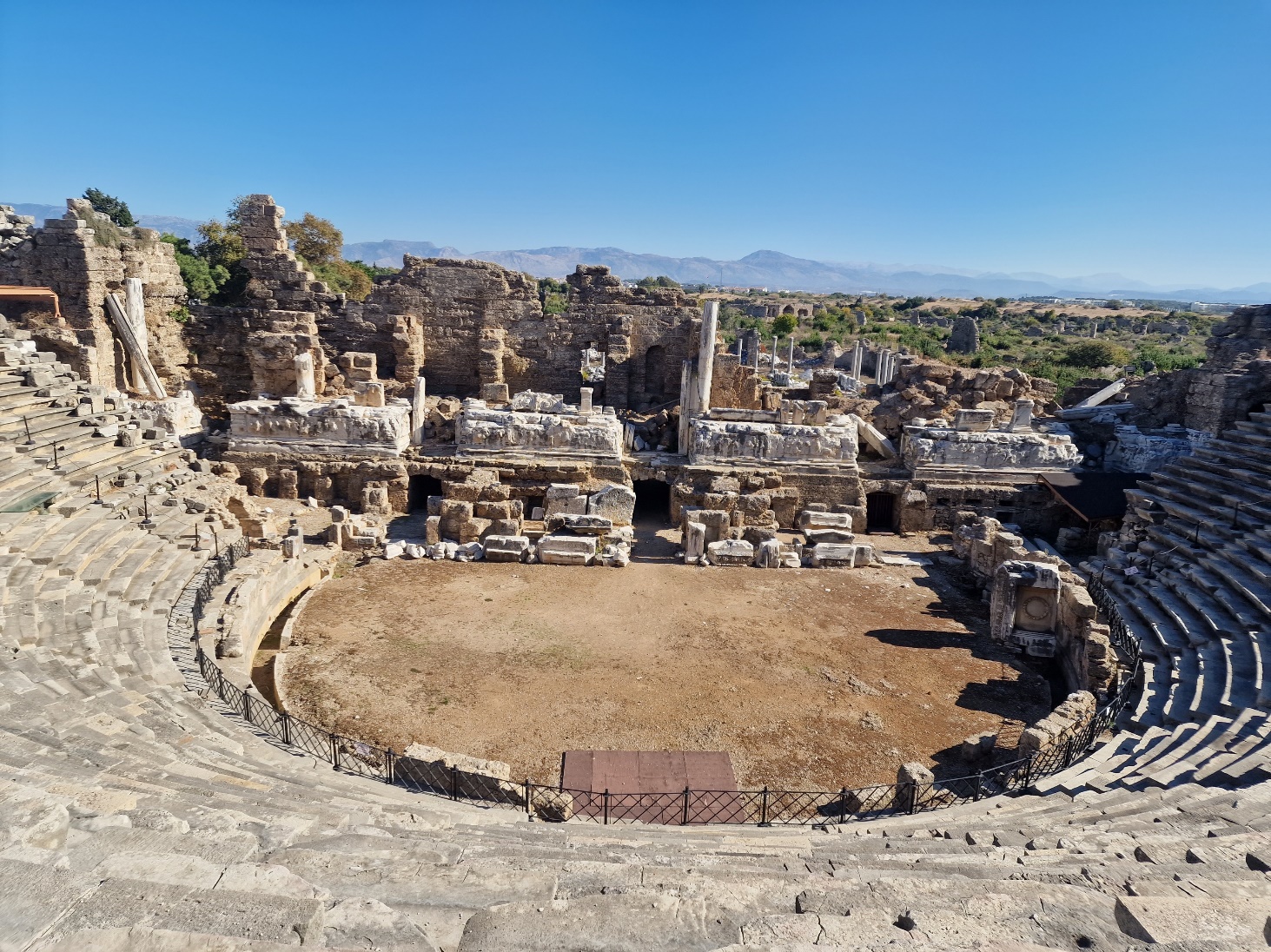 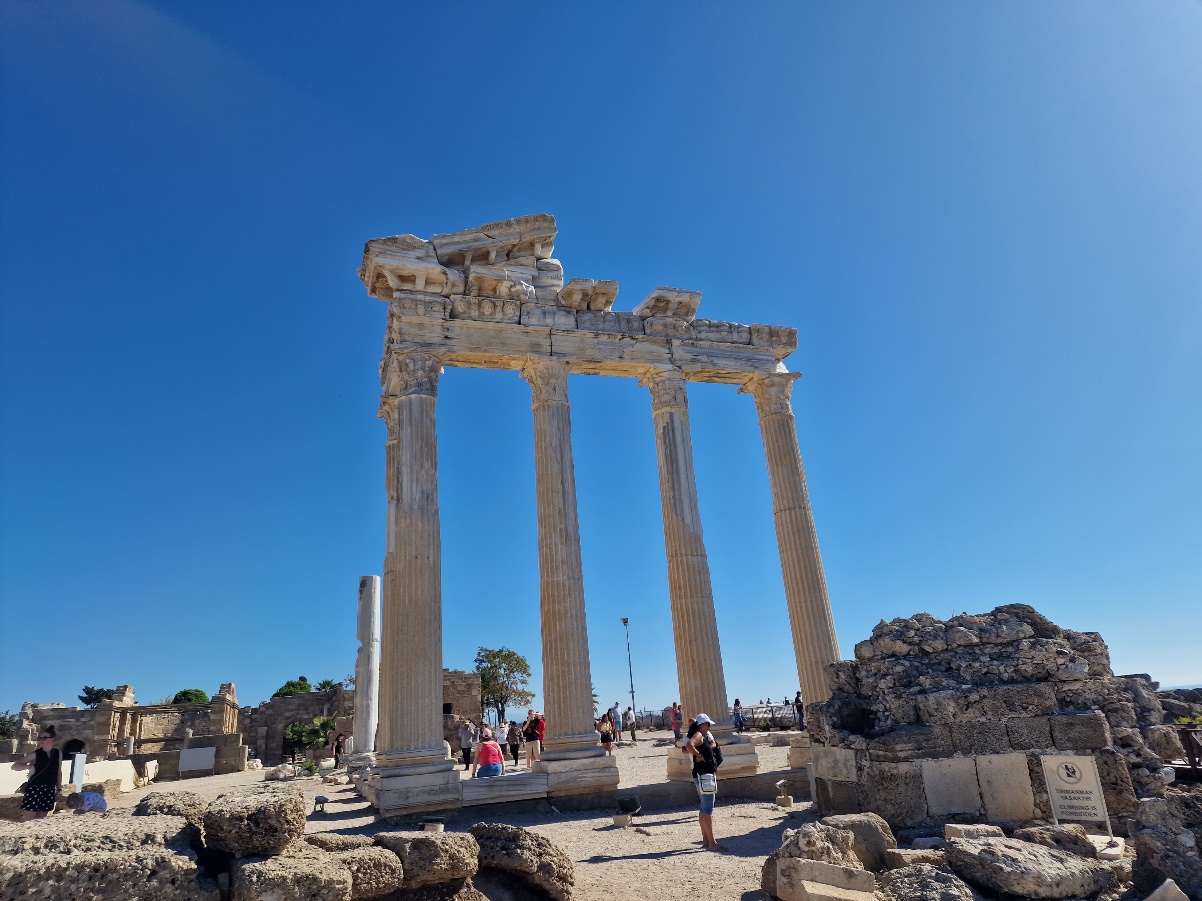 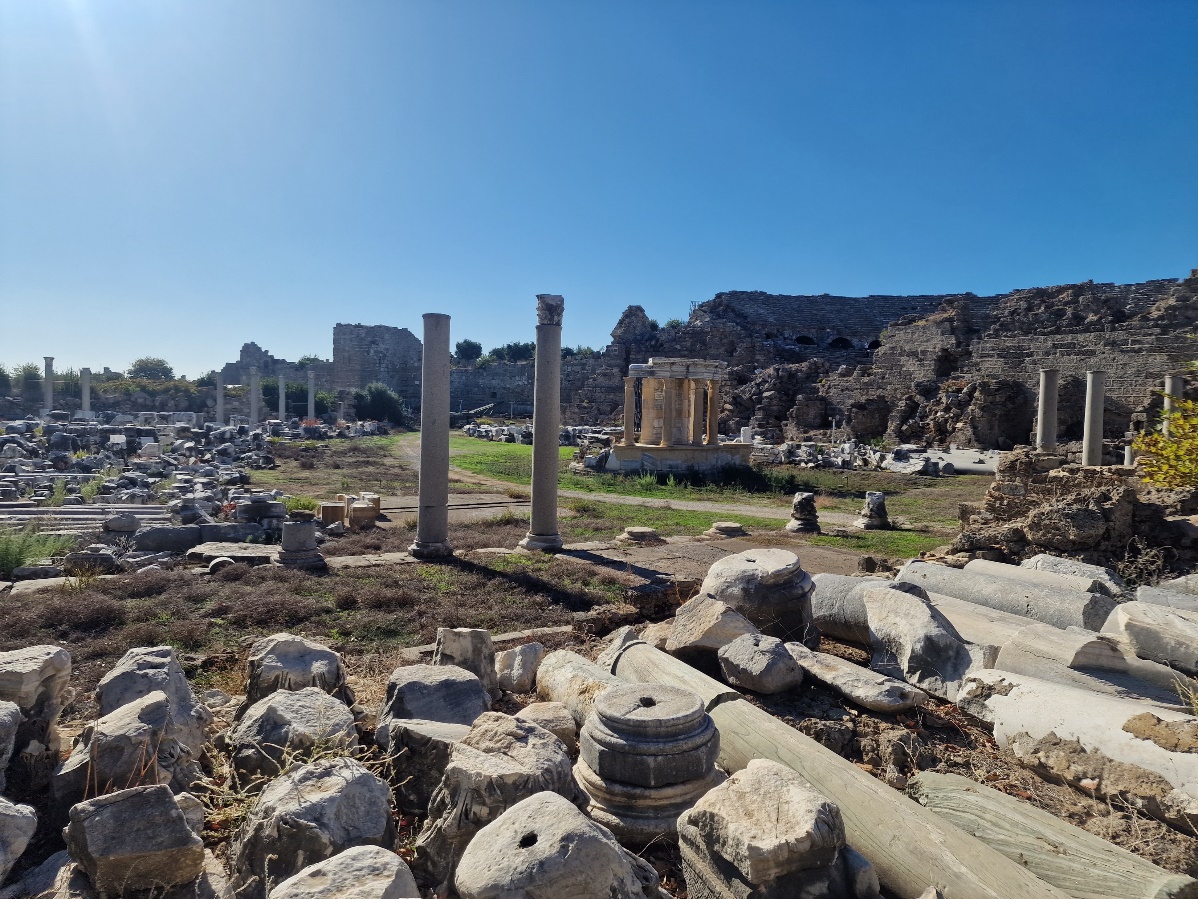 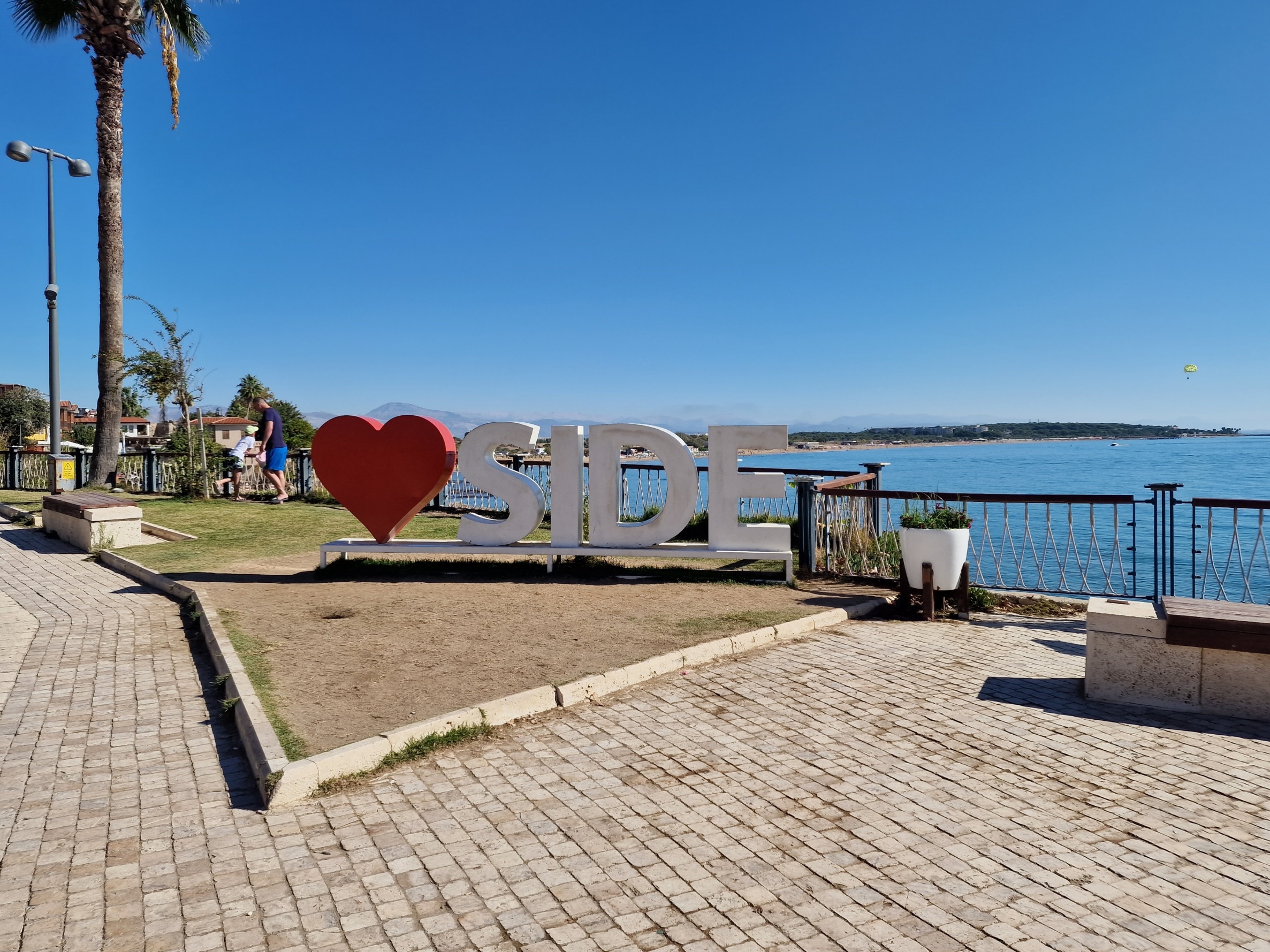 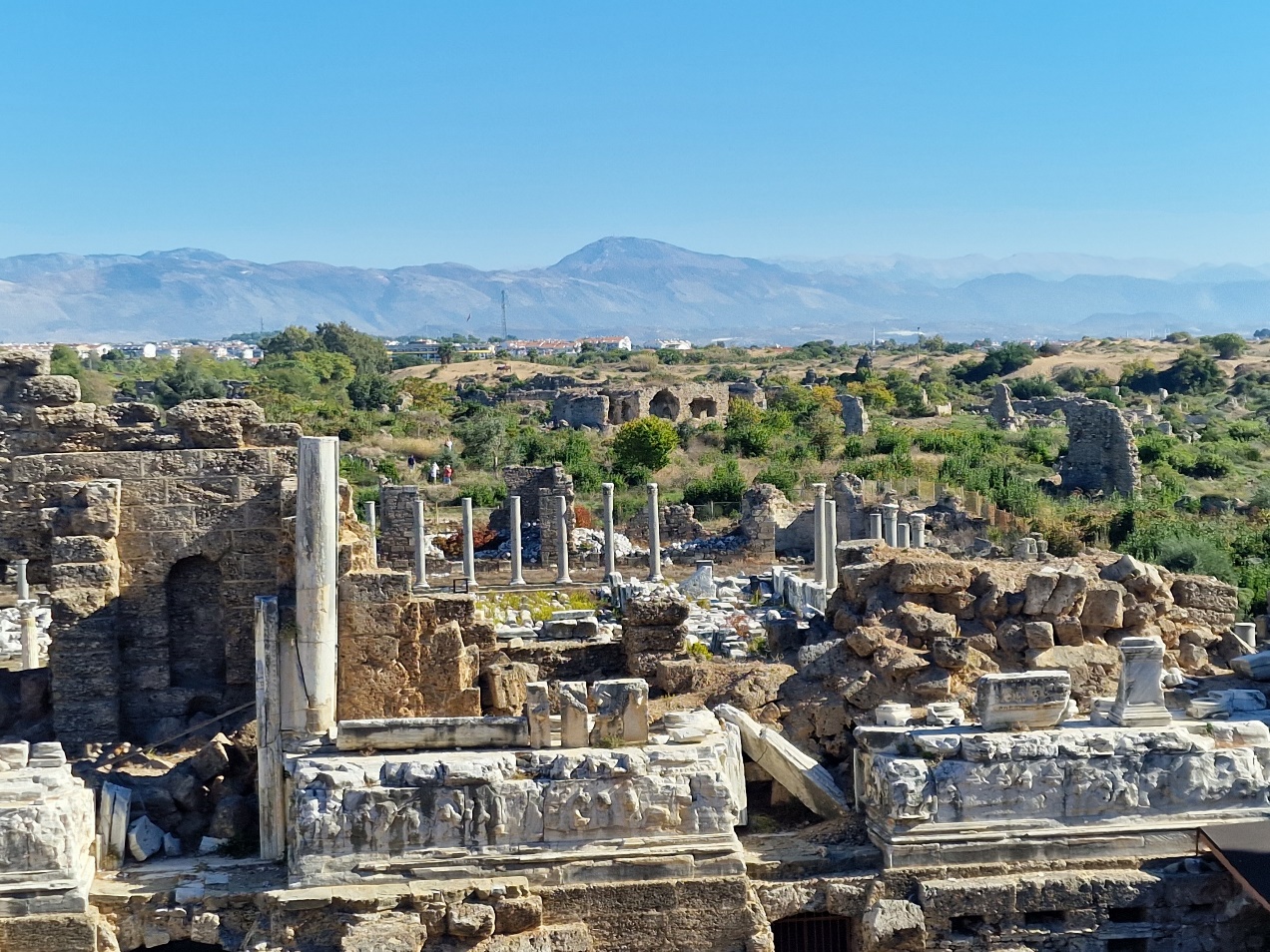 Výlet
Prezentácia
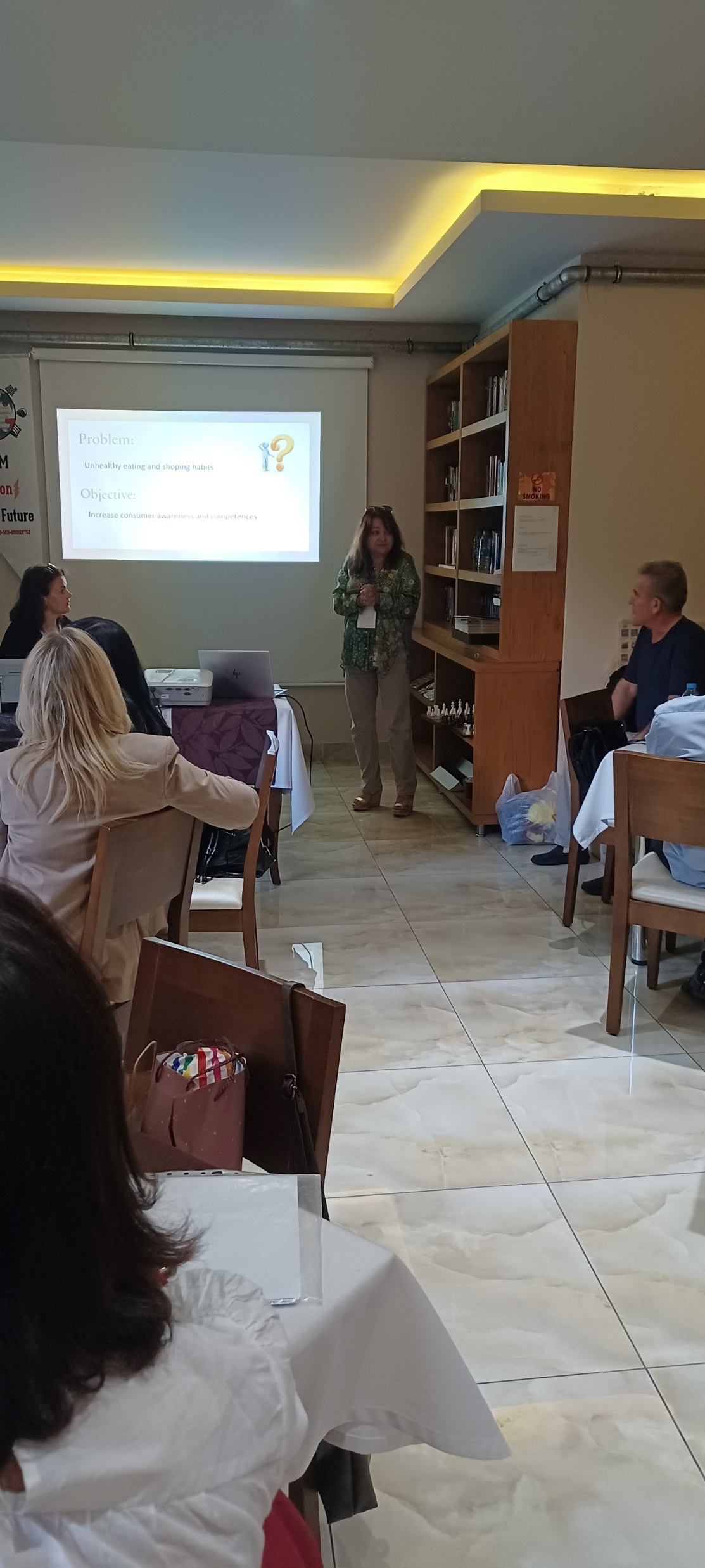 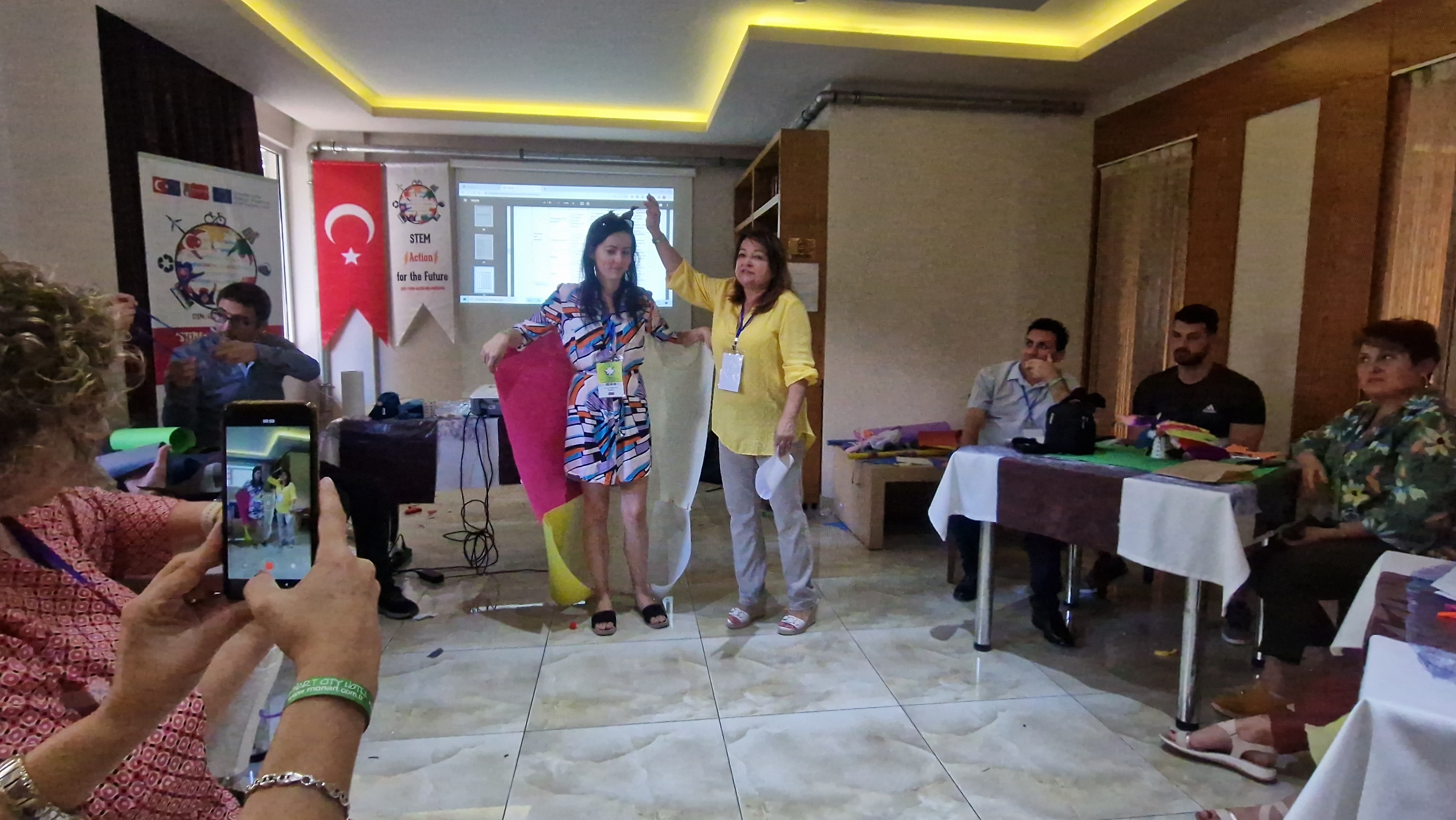 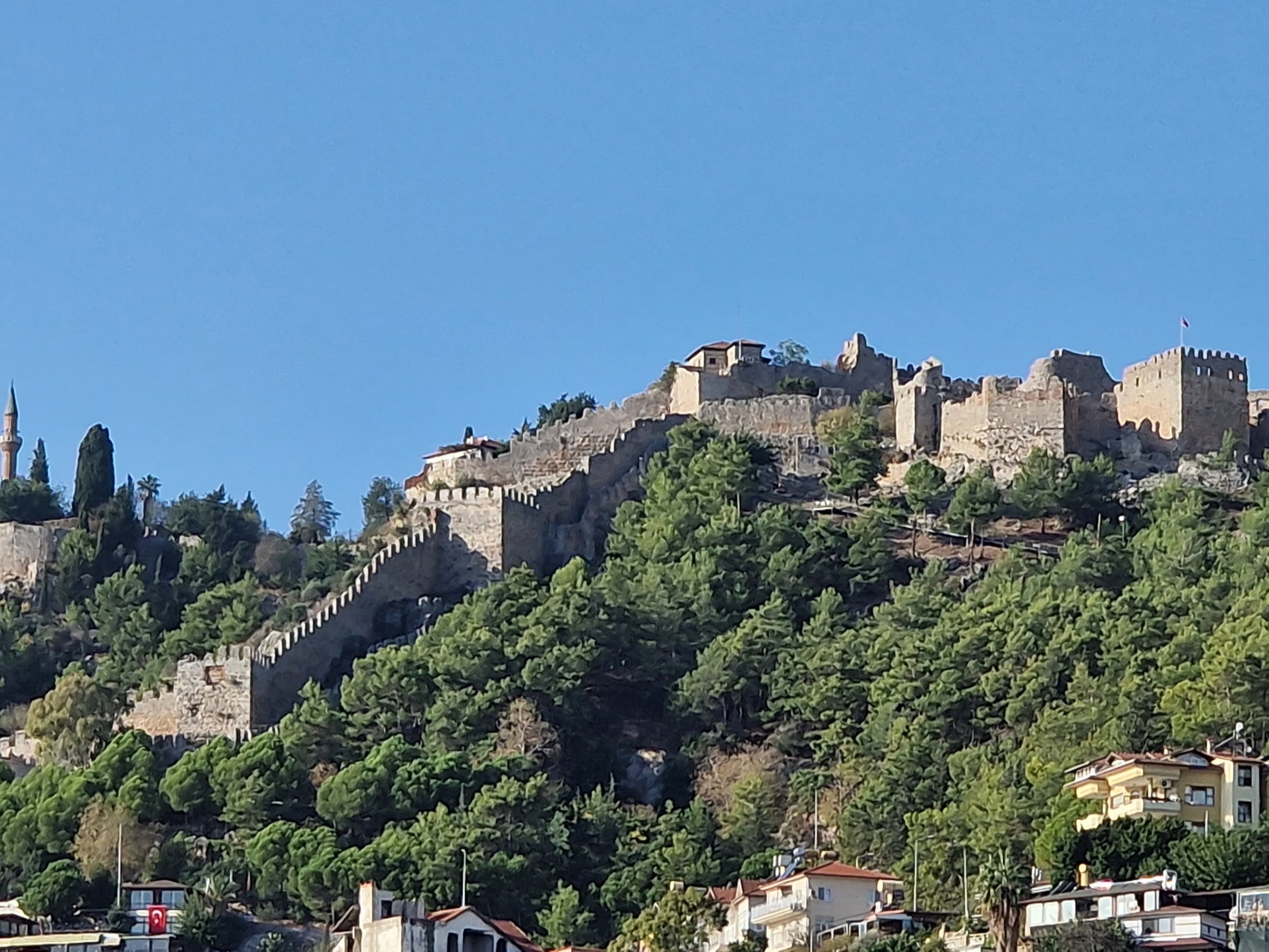 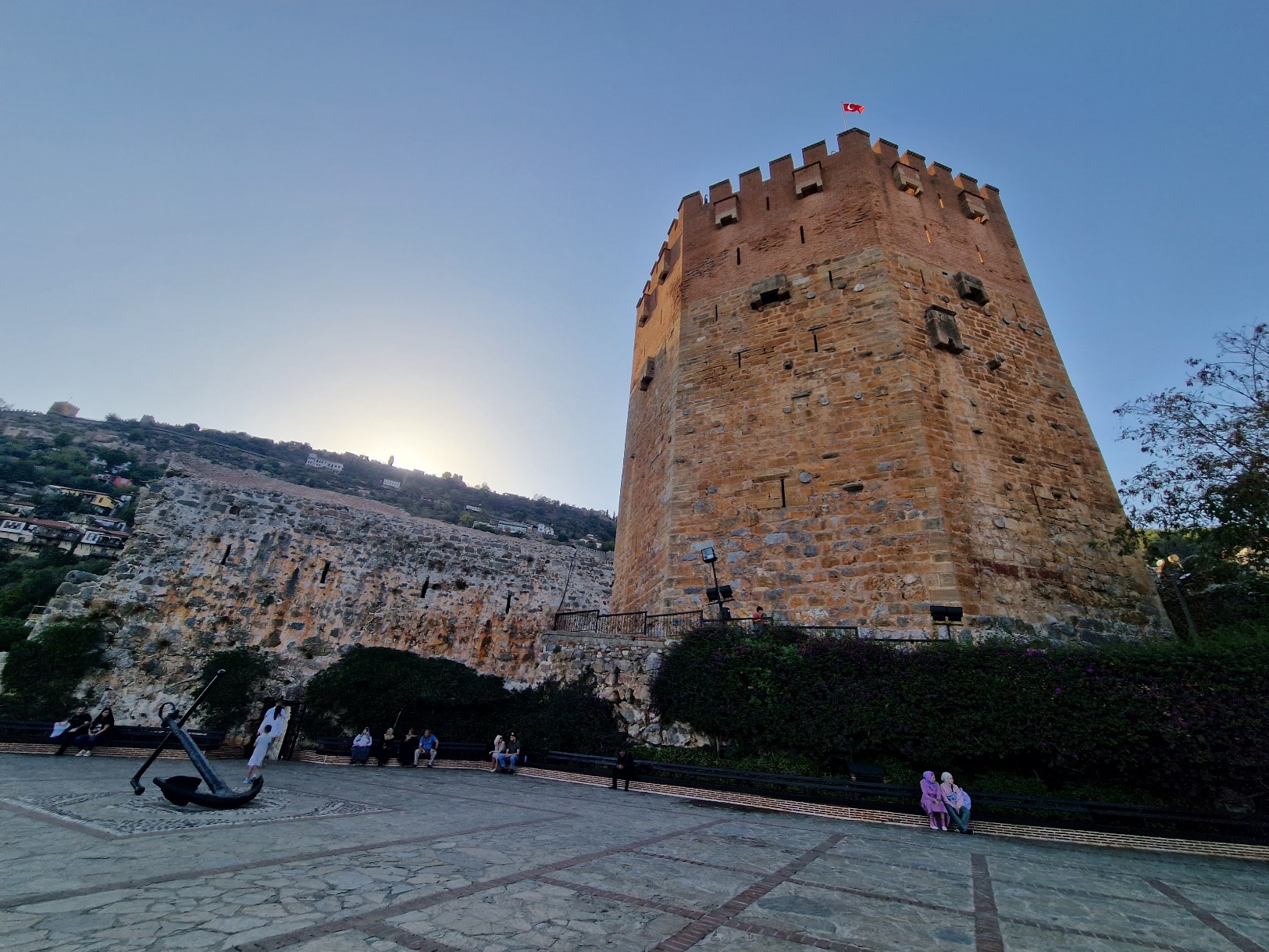 Alanya
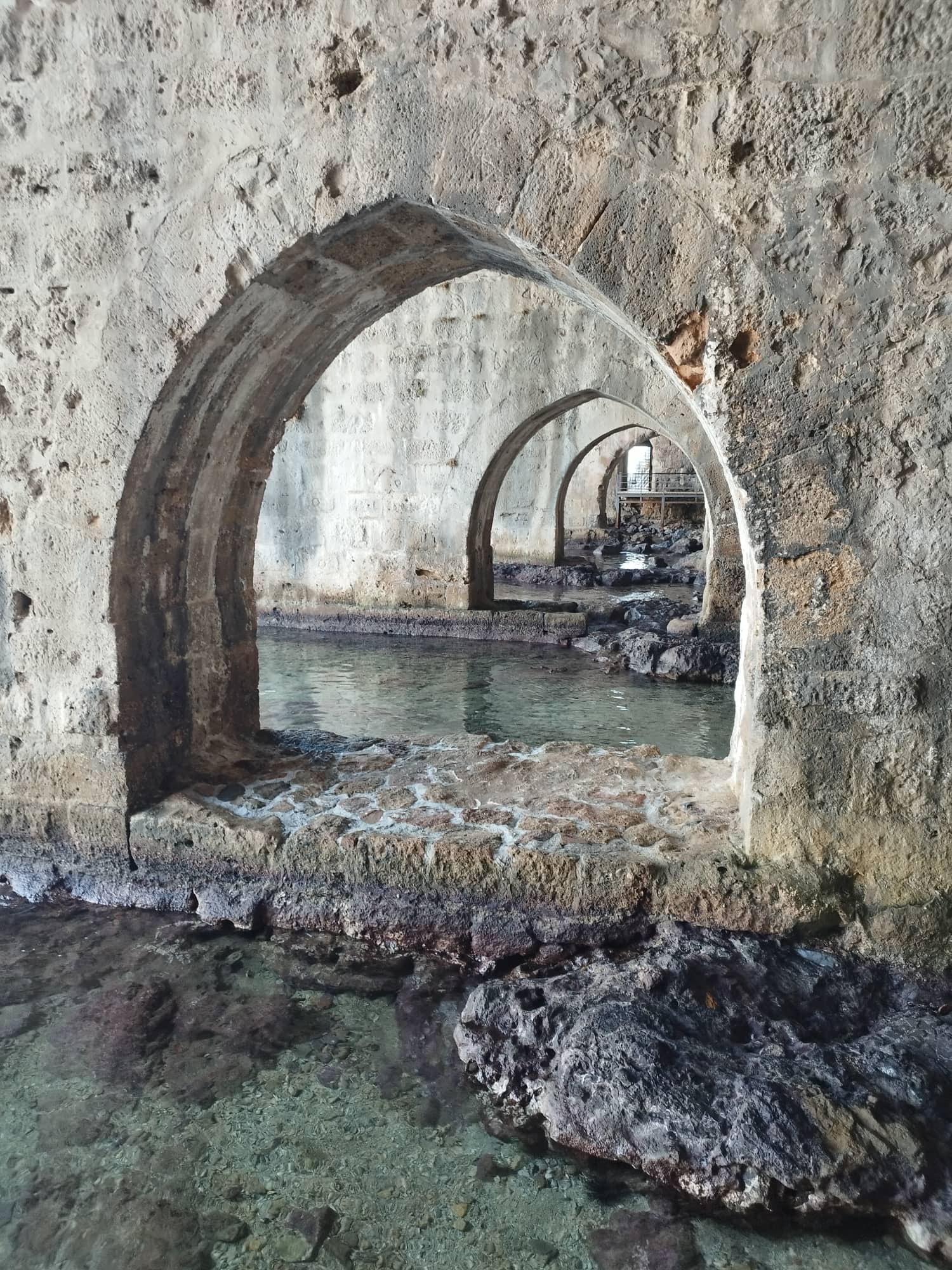 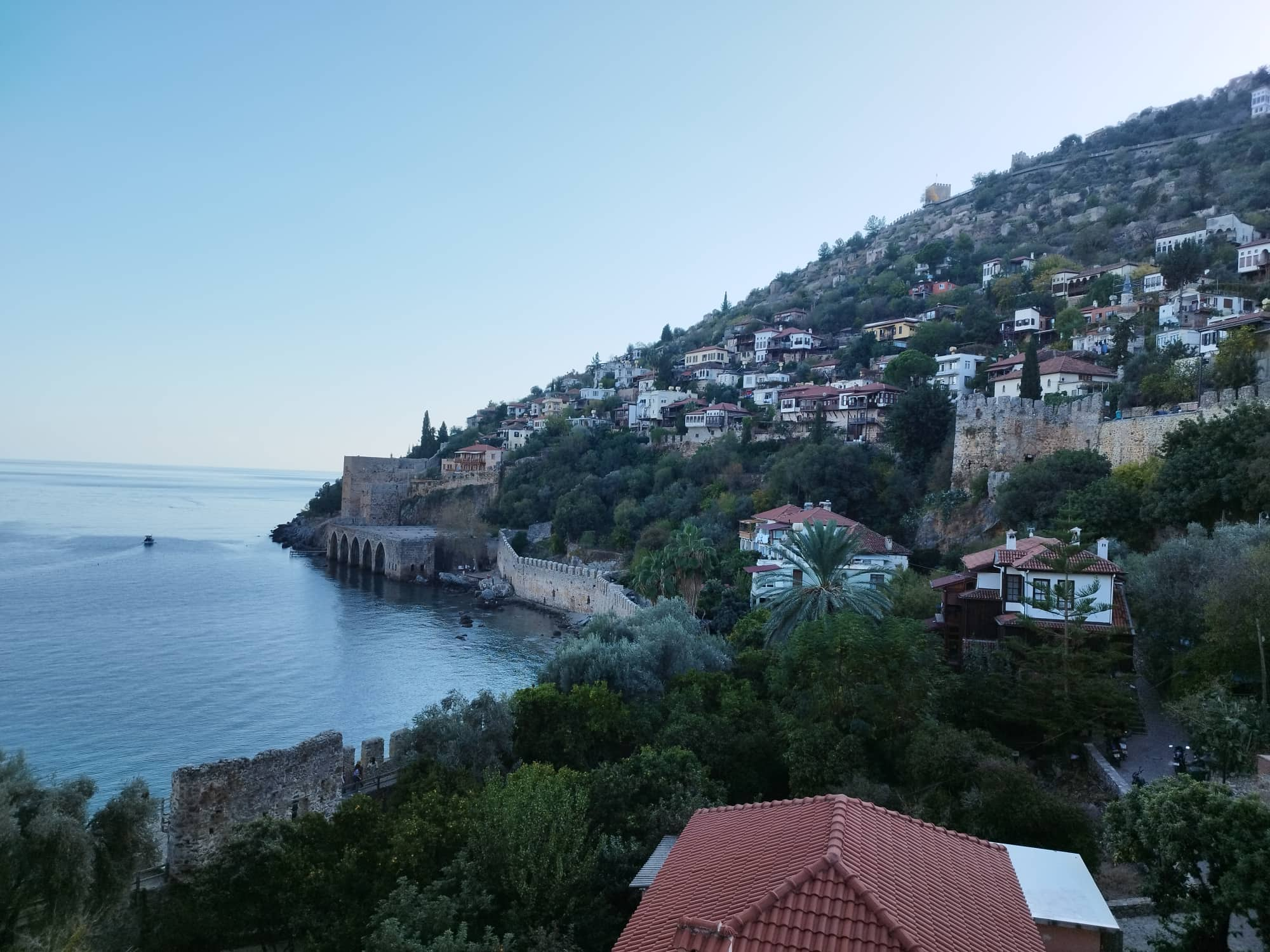 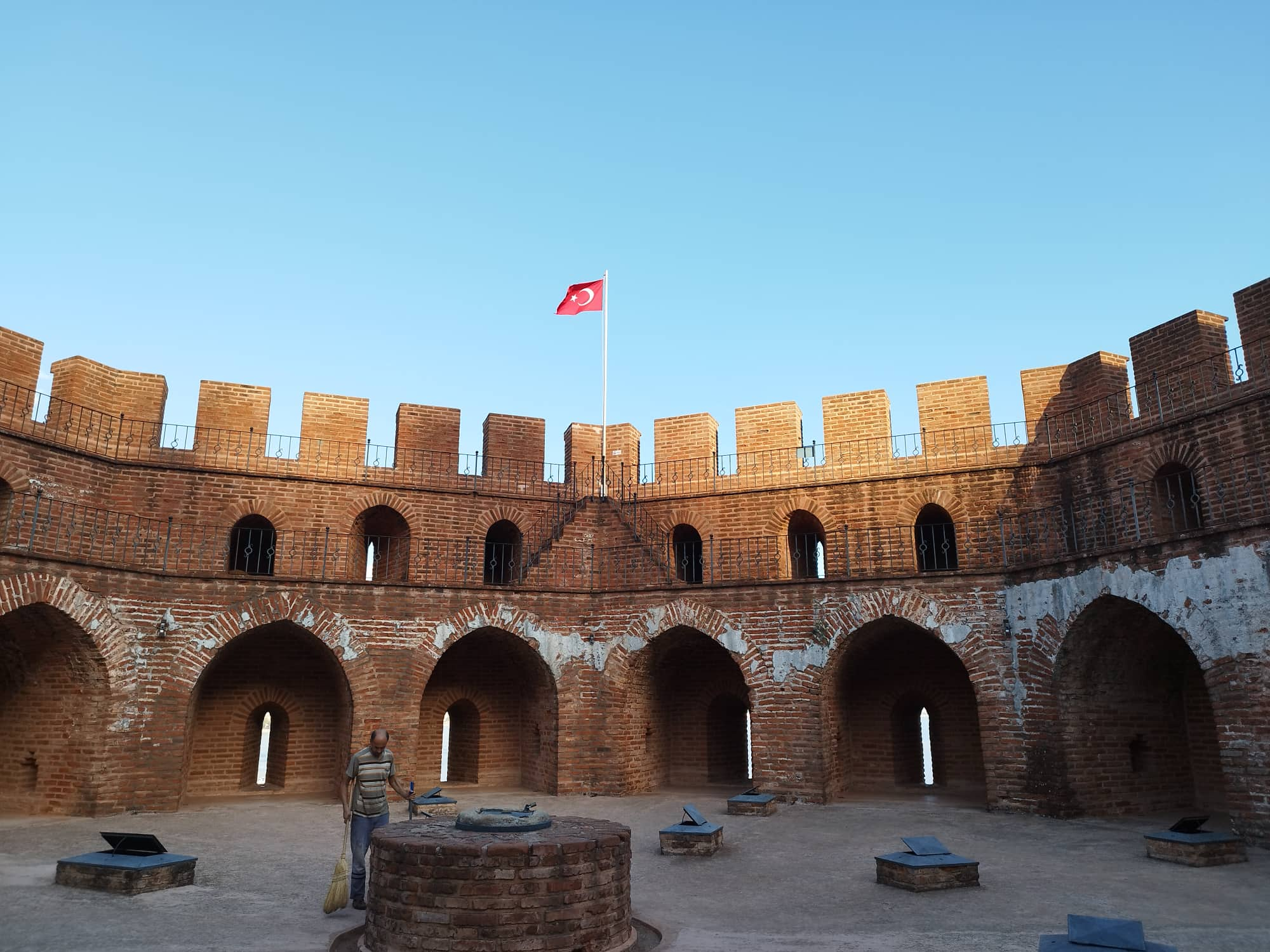 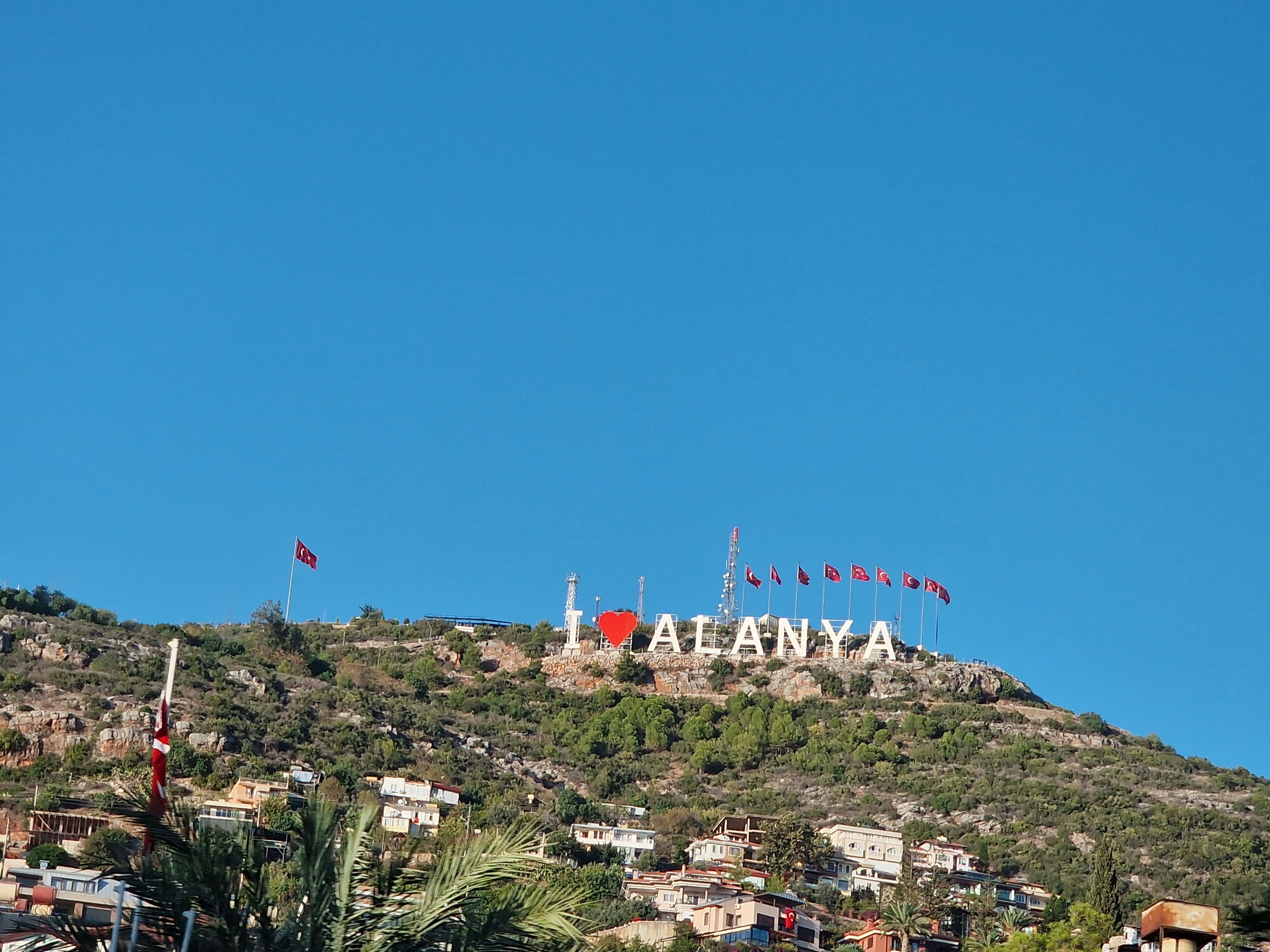